Бюджет Красноармейского сельского поселенияна 2020 год и плановый период 2021 и 2022 годов направлен на решение следующих ключевых задач
Обеспечение сбалансированности местного бюджета
Повышение объективности и качества бюджетного планирования
Повышение эффективности бюджетной политики, 
в том числе за счет роста эффективности бюджетных расходов
Повышение прозрачности и открытости бюджетного процесса
Основные направления бюджетной и налоговой политики Красноармейского сельского поселения на 2020-2022 годы (Постановление Администрации Красноармейского сельского поселения  Орловского района от 31.10.2019  №217)
Прогноз социально-экономического развития Красноармейского сельского поселения Орловского района на 2020-2022 годы
Муниципальные программы Красноармейского сельского поселения Орловского района
Основа формирования проекта бюджета Красноармейского сельского поселения Орловского района на 2020 год и на плановый период 2021-2022 годов
Основные параметры бюджета Красноармейского сельского поселения на 2020 год
Доходы бюджета 
16038,5
Расходы бюджета
16038,5
Тыс. рублей.
Налог на доходы физических лиц
1670,3
Общегосударственные вопросы
6371,2
Национальная оборона
203,5
Единый сельскохозяйственный налог
3200,0
Национальная безопасность и 
правоохранительная деятельность
80,0
Национальная экономика
400,0
Налог на имущество физических лиц
290,0
Жилищно – коммунальное хозяйство
3782,8
Земельный налог
2456,7
Образование
30,0
Государственная пошлина
48,2
Культура 
4965,1
Неналоговые доходы
215,4
Социальная политика
145,9
Финансовая помощь из областного бюджета 
8157,9
Физическая культура и спорт
60,0
Динамика доходов бюджетаКрасноармейского сельского поселения  							(тыс. рублей)
Структура собственных доходов бюджетаКрасноармейского сельского поселения в 2020 году							(тыс.рублей)
Динамика поступлений налога на доходы физических лиц в части бюджета Красноармейского сельского поселения							(тыс. рублей)
ДОТАЦИЯ ИЗ ОБЛАСТНОГО БЮДЖЕТА
тыс. руб.
7554,2                      6070,3               5807,4
Динамика расходов бюджета Красноармейского сельского поселения в 2020-2022 годах
тыс. руб.
Структура муниципальных программ Красноармейского сельского поселения на 2020 год
ВСЕГО 
15706,8 тыс.рублей
Социальные программы (4370,2 тыс.рублей- 27,8%)
Инфраструк-турные программы (5023,6 тыс.рублей -32,0%)
Сельское хозяйство (0,0 тыс.рублей %)
Финансы и муниципальная политика (6260,0 тыс.рублей – 
39,9 %)
Противодействие преступности и защита от ЧС (53,0 тыс.рублей -0,3%)
Доля муниципальных программ в общем объеме расходов, запланированных на реализацию муниципальных программ Красноармейского сельского поселения в 2020 году
Развитие культуры и туризма 26,5 %
Эффективное управление муниципальными финансами     
39,5 %
Обеспечение общественного порядка и противодействие преступности 0,1%
Обеспечение качественными жилищно-коммунальными услугами населения  26,3 %
Социальная
 поддержка граждан             0,9 %
Муниципальная политика  0,4%
Развитие физической культуры и спорта 0,4 %
Защита населения и территорий от чрезвычайных ситуаций 0,3%
Охрана окружающей среды 3,1 %
Развитие транспортной системы 2,5%
Развитие сельского хозяйства
Энергоэффективность  и развитие энергетики
Формирование современной городской среды
Расходы бюджета Красноармейского сельского поселения, формируемые в рамках муниципальных программ Красноармейского сельского поселения и непрограммные расходы
2020г
2021г
2022г
15706,8 тыс.рублей
13513,9 тыс.рублей
13875,1 тыс.рублей
331,7 тыс.руб.
1330,1 тыс.руб.
1065,2 тыс.руб.
- расходы бюджета Красноармейского сельского поселения, формируемые в рамках муниципальных программ
- непрограммные расходы бюджета Красноармейского сельского поселения
Реализация Указов Президента Российской Федерации от 7 мая 2012 года№597
Улучшение условий жизни населения Красноармейского сельского поселения, выполнение социальных обязательств перед гражданами.
Бюджет развития-формирование институтов развития, вложения в инфраструктуру, муниципальная поддержка отдельных отраслей экономики
Приоритизация
расходов 
бюджета
Красноармейского сельского поселения
Экономное расходование средств на содержание аппарата управления органа власти
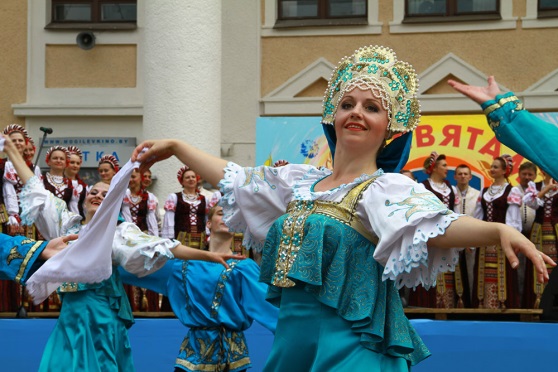 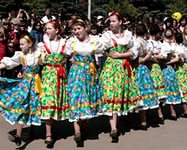 Расходы на Культуру и кинематографию
Расходы по программе «Эффективное управление муниципальными финансами»
Контактная информация

Администрация Красноармейского сельского поселения Орловского района Ростовской области

347500, г. поселок Красноармейский, пер. Красноармейский 22

Руководитель: Глава Администрации Красноармейского сельского поселения - Богуш Александр Сергеевич

Тел. : 8(86375) 21-7-07,
           8(86375) 21-7-40,
           8(86375) 21-8-59.
E-mail: sp29309@donpac.ru

График (режим) работы:
понедельник –пятница – 8.00 – 16.00;
перерыв – 12.00 – 13.00.